Тенденции украинского рынка муки
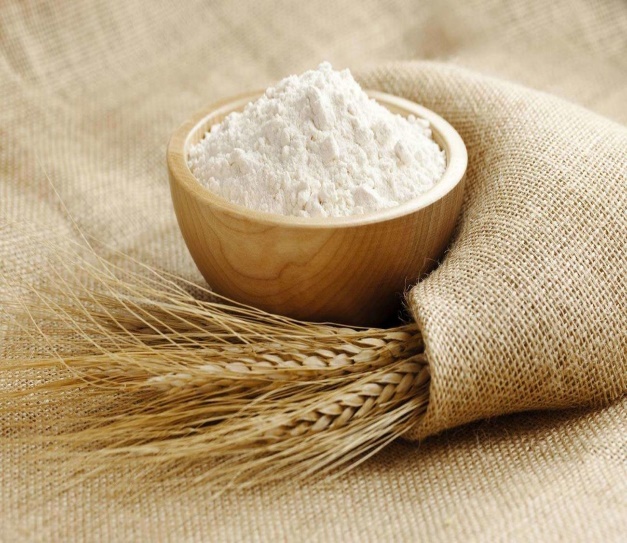 Родион Рыбчинский 
директор ГС «Борошномели України»
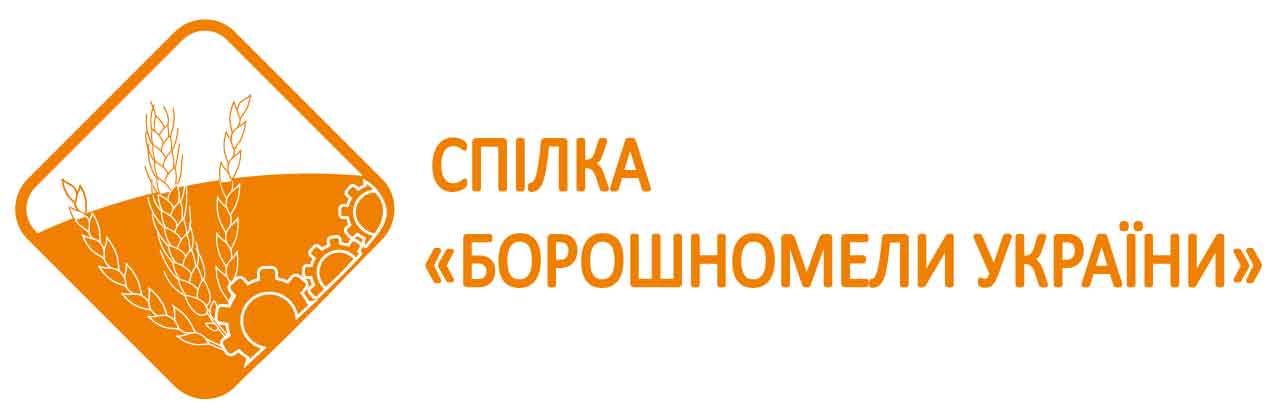 Тенденции производства и экспорта пшеницы и муки в Украине
Источник: ИА «АПК-Информ»
Консолидация производства муки в Украине
Источник: ИА «АПК-Информ»
Экспорт некоторых мучных продуктов из Украины
Динамика экспорта и импорта хлебобулочных, мучных кондитерских изделий (код ТН ВЭД 1905)
Динамика экспорта и импорта смесей и теста для хлебобулочных изделий (код ТН ВЭД 190120)
Источник: ИА «АПК-Информ»
Цены на пшеницу и пшеничную муку
Источник: ИА «АПК-Информ»
Формирование стоимости пшеницы и муки в Украине
Источник: ИА «АПК-Информ»
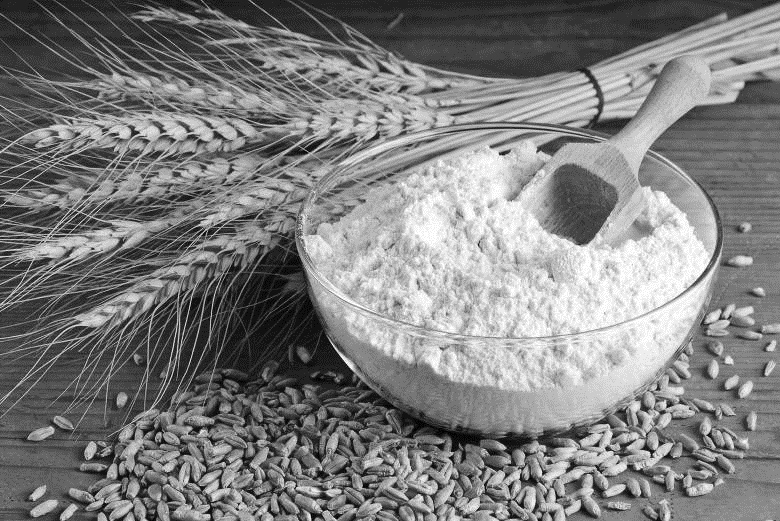 Родион Рыбчинский
head@ukrmillers.com
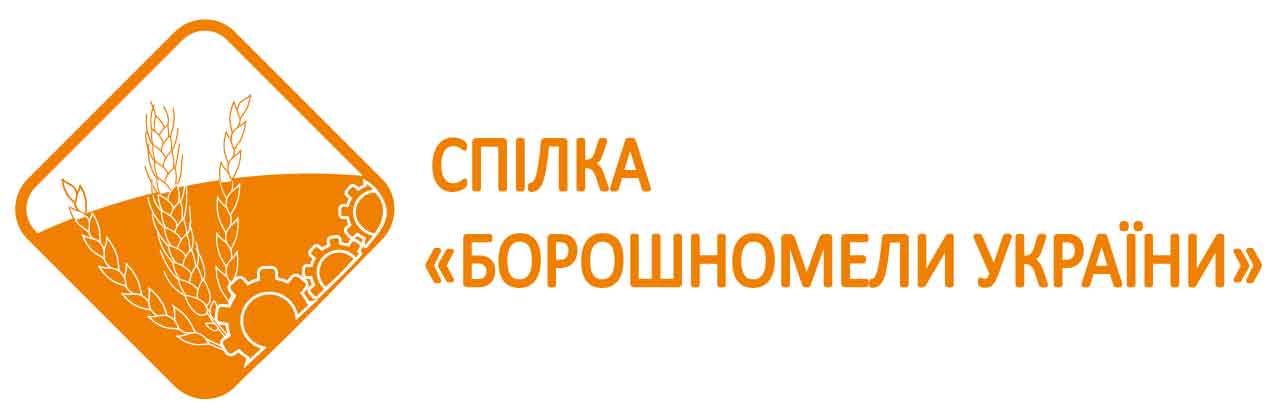